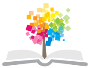 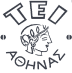 Ανοικτά Ακαδημαϊκά Μαθήματα στο ΤΕΙ Αθήνας
Εκτυπωτικά Υποστρώματα (Θ)
Ενότητα 8: Είδη χαρτιού
Βασιλική Μπέλεση
Επίκ. Καθηγήτρια
Τμήμα Γραφιστικής 
Κατεύθυνση Τεχνολογίας Γραφικών Τεχνών
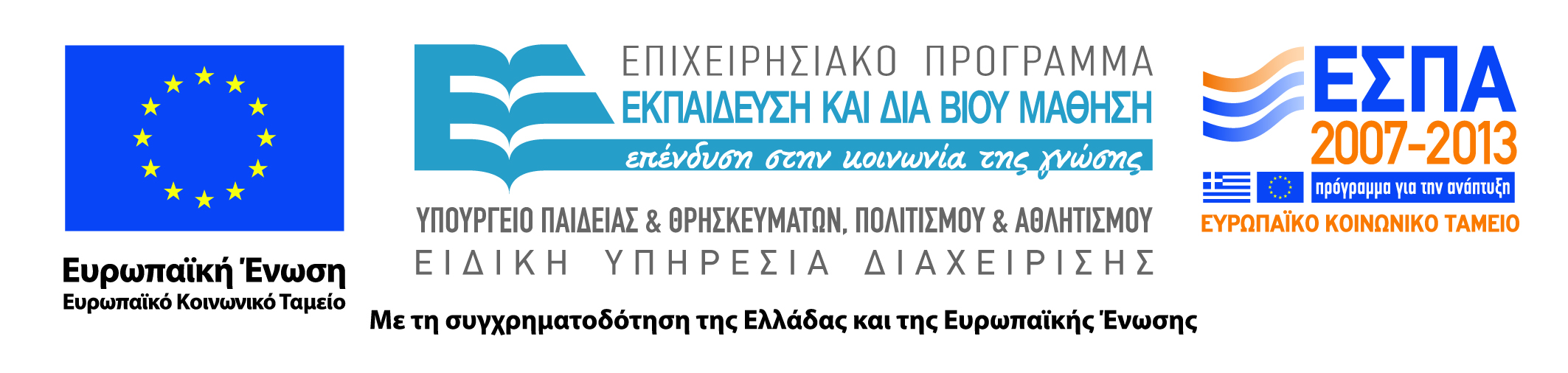 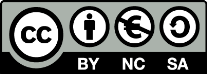 1Α. ΧΑΡΤΙ γραφής(graphic papers)
Γενικά, η κατηγορία που αφορά το χαρτί γραφής περιλαμβάνει εφαρμογές όπως χαρτί που προορίζεται για βιβλία, τετράδια, χαρτί για εκτυπωτές ηλεκτρονικών υπολογιστών, καταλόγους, επιστολές, χαρτιά επιχειρηματικών παραστατικών κ.α. 
Για την παρασκευή τους χρησιμοποιείται κυρίως χαρτί χημικής χαρτόμαζας. 
Διακινείται κυρίως σε ρολλά και φύλλα.
Τα υπέρλευκα έως υπόλευκα χαρτιά είναι κατάλληλα για γραφή με το χέρι και δεν είναι επιχρισμένα. 
Το βάρος αυτών των χαρτιών κυμαίνεται από 48-120 g/m2.
Το εύρος των ειδών χαρτιού που χρησιμοποιείται είναι πολύ μεγάλης γκάμας και περιλαμβάνει και εξειδικευμένο χαρτί όπως το cast-coated, χαρτί με ειδική υφή, μεταλλικό (metallic paper), περλέ (pearlescent), ιριδίζον (iridescent) κ.α.
1Β. Χαρτί εκτύπωσης
Χρησιμοποιείται κυρίως χαρτί χημικής χαρτόμαζας. 
Διακινείται κυρίως σε φύλλα.
Είναι πάντα επιχρισμένα από την μία ή και τις δύο όψεις. Οι στρώσεις επίχρισης συνήθως είναι έως τρεις ενώ μπορεί να υπάρχει και τέταρτη στρώση.
Τα υλικά επίχρισης είναι συνήθως καολίνης, ανθρακικό ασβέστιο αλλά κ.α. Η διαδικασία της επίχρισης μπορεί να γίνει είτε στη γραμμή παραγωγής του χαρτιού είτε σε ξεχωριστό στάδιο και επιχρίζεται σε ξεχωριστή μηχανή αφού έχει παραχθεί το χαρτί βάσης.
Τα χαρτιά που είναι επιχρισμένα στην μία όψη χρησιμοποιούνται κυρίως στην ετικετοποιΐα. Τα χαρτιά που είναι επιχρισμένα στις δύο όψεις βρίσκουν εφαρμογή κυρίως σε πολυτελείς εκδόσεις κάθε είδους.
Το εύρος των ειδών χαρτιού που χρησιμοποιείται είναι πολύ μεγάλης γκάμας και περιλαμβάνει και εξειδικευμένο χαρτί όπως το cast-coated, χαρτί με ειδική υφή, μεταλλικό (metallic paper), περλέ (pearlescent), ιριδίζον (iridescent) κ.α.
1Γ. Χαρτί γραφείου
Πρόκειται για χαρτί από χημική χαρτόμαζα μη επιχρισμένο. Χρησιμοποιείται για εκτύπωση με 
ξηρογραφική μέθοδο 
εκτυπωτές γραφείου inkjet ή laser
μηχανήματα plotter (κυρίως ρολλά)
Χαρτιά που ανήκουν στις παραπάνω κατηγορίες ……
Χαρτιά ξηρογραφίας
Τα χαρτιά ξηρογραφίας αποτελούν μία άλλη κατηγορία του χαρτιού γραφής-εκτύπωσης που χρησιμοποιούνται από μηχανήματα που λειτουργούν με τη μέθοδο της ξηρογραφίας όπως τα φωτοαντιγραφικά και οι εκτυπωτές.
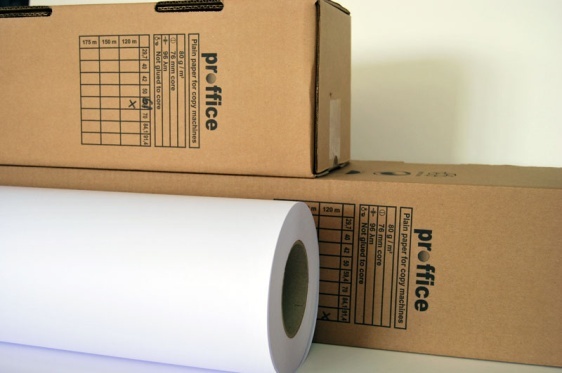 Διατίθεται συνήθως με βάρος 70, 75 και 80 και 90 g/m2 με τα τελευταία να είναι συνήθως τα πλέον χρησιμοποιούμενα, αλλά και σε διαφανές χαρτί 92 - 112g/m2 
Συνίστανται από 100% πρωτογενή χημική χαρτόμαζα (100% virgin wood pulp).
Τα ρολά ξηρογραφίας κατασκευάζονται σε μεγάλες διαστάσεις και είναι ειδικά σχεδιασμένα για εκτυπώσεις μεγάλου μήκους και αναπαραγωγή σχεδίων.
Πρόκειται για χαρτί υψηλής λευκότητας που επιτρέπει την άριστη ποιότητα εκτύπωσης.
Χαρτιά μηχανογράφησης
Το χαρτί μηχανογράφησης είναι ειδικό χαρτί με διάτρηση. Διατίθεται μονόφυλλο, δίφυλλο, τρίφυλλο, χρωματιστό, λευκό, ριγέ. Παρασκευάζεται από λευκασμένο χαρτοπολτό. 
Χαρτί για ρολά telex. Υπάρχουν σε μονόφυλλα, δίφυλλα, τρίφυλλα και πολύφυλλα. Κάθε φύλλο μπορεί να είναι λευκό ή χρωματιστό.
Τα μονόφυλλα ρολά telex είναι κατασκευασμένα από χημικό χαρτοπολτό υψηλής ποιότητας, ενώ τα ρολά με περισσότερα φύλλα είναι κατασκευασμένα από χημικό χαρτί.
- 112g/m2.
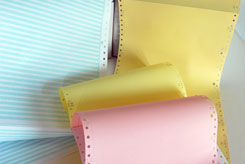 Τα ρολά plotter ειδικά σχεδιασμένα για εκτυπώσεις μεγάλου μήκους και αναπαραγωγή σχεδίων.
Παράγονται από χαρτί υψηλής λευκότητας που επιτρέπει άριστη ποιότητα εκτύπωσης.
Διαθέτονται σε χαρτί βάρους που κυμαίνεται από 80-90 g/m2 καθώς και σε διαφανές χαρτί που κυμαίνεται από 92-112 g/m2.
Οπαλίνα: Αποτελείται από 100% χημικό πολτό και χρησιμοποιείται σε επιστολόχαρτα, προσκλητήρια κ.α. Το βάρος του κυμαίνεται από 90 έως 300 g/m2.
Να σημειωθεί ότι γενικά τα μη επιχρισμένα χαρτιά χαρακτηρίζονται ως φυσικά (natural).
2. Δημοσιογραφικό χαρτί
Το δημοσιογραφικό χαρτί παράγεται από ίνες κυρίως μηχανικής χαρτόμαζας που μπορεί να είναι και ανακυκλωμένες ή και από ανάμικτες χαρτόμαζες.
Το γεγονός ότι αποτελείται κυρίως από μηχανική χαρτόμαζα και κατά συνέπεια περιέχει σημαντική ποσότητα λιγνίνης εξηγεί το γιατί φθείρεται και κιτρινίζει με το πέρασμα του χρόνου.
Η προσθήκη χημικής χαρτόμαζας ακόμη και αν και είναι σε μικρό ποσοστό συντελεί στην αύξηση των μηχανικών αντοχών του χαρτιού.
Να σημειωθεί ότι δεν απαιτείται ιδιαίτερη μηχανική αντοχή για αυτό το είδος χαρτιού.
Στην κατηγορία αυτού του χαρτιού συμπεριλαμβάνεται το χαρτί εφημερίδων, περιοδικών κ.α.
2Α  Χαρτιά εφημερίδας
Διακινούνται κυρίως ως ρολά
Συνήθεις τιμές βάρους του χαρτιού αυτού είναι 40-60 g/m2.
Για παράδειγμα το βάρος του χαρτιού της ποιότητας standard newsprint κυμαίνεται από 41-52 g/m2 και εκείνο της βελτιωμένης ποιότητας  (improved) που περιέχει χημική χαρτόμαζα σε κάποιο ποσοστό φθάνει τα  65 g/m2 [Βρούσαλης].
Tα χαρτιά εφημερίδας υφίστανται συνήθως επεξεργασία στην καλάνδρα, ενώ συνήθως όχι κάποια άλλη επιφανειακή κατεργασία. Επίσης, διατίθενται χρωματισμένα  και για την εκτύπωσή τους χρησιμοποιούνται οι εκτυπωτικές μέθοδοι της μεταξοτυπίας, της offset και της φλεξογραφίας [Βρούσαλης].
Τα χαρτιά που πρόκειται να χρησιμοποιηθούν για εκτύπωση offset διακρίνονται στις δύο ακόλουθες κατηγορίες
Α. Σε εκείνα που η εκτύπωσή τους γίνεται με κυλινδρικό ταχυπιεστήριο με χρήση φούρνου στεγνώματος των εκτυπωτικών μελανιών
Β. Σε εκείνα που δεν θα χρησιμοποιηθεί φούρνος  (heatset και coldset)
2Β Χαρτιά περιοδικών
Διακινούνται κυρίως ως ρολά
Για τα χαρτιά αυτά χρησιμοποιείται κυρίως από ίνες μηχανικής χαρτόμαζας που μπορεί να είναι και ανακυκλωμένες ή και από ανάμικτες χαρτόμαζες ελαφρώς λευκασμένες.
Διακρίνονται σε:
Super calendered 
LWC και MWC
Πληροφορίες για τα  χαρτιά των κατηγοριών Α και Β περιγράφονται  ακολούθως.
Όσον αφορά το είδος της χαρτόμαζας που χρησιμοποιείται διακρίνεται σε χαρτί μηχανικής ή χημικής χαρτόμαζας, αλλά και με βάση το αν έχει ή όχι επιχρισθεί σε επιχρισμένο και μη επιχρισμένο χαρτί.
Στη συνέχεια θα αναφερθούμε πιο αναλυτικά στην κάθε κατηγορία.
Γενικά το Χαρτί γραφής – εκτύπωσης (graphic papers) είναι:
Μη επιχρισμένο χαρτί εκτύπωσης μηχανικής χαρτόμαζας (Uncoated groundwood paper)
Μη επιχρισμένο χαρτί εκτύπωσης χημικής χαρτόμαζας (Uncoated wood free (freesheet) paper)
Επιχρισμένο χαρτί εκτύπωσης μηχανικής χαρτόμαζας (Coated groundwood paper)
Επιχρισμένο χαρτί εκτύπωσης χημικής χαρτόμαζας (Coated wood free (freesheet) paper)
Μη επιχρισμένο χαρτί εκτύπωσηςμηχανικής χαρτόμαζας
Στην κατηγορία αυτή εντάσσεται το υπερσιδερωμένο χαρτί (supecalendered papers, SC- papers). 
Πρόκειται για ένα χαρτί που οφείλει το όνομά του στην κατεργασία λείανσης που υφίστανται στην υπερκαλάνδρα, στο τέλος της παραγωγικής διαδικασίας.
Κατά την διαδικασία αυτή αυξάνεται η πυκνότητα του και βελτιώνεται η στιλπνότητά του.
Συνήθεις τιμές βάρους του που υπάρχουν στο εμπόριο είναι της τάξης του 52-60 g/m2.
Διακρίνεται σε διάφορες ποιότητες, που κατά σειρά αυξανόμενης ποιότητας είναι SCC, SCB και SCA.
Σχεδόν τα μισά χαρτιά στην Ευρώπη εκτυπώνονται σε υπερσιδερωμένο χαρτί κυρίως λόγω της μεγάλης διαθεσιμότητάς του.
Σχεδόν τα μισά χαρτιά στην Ευρώπη εκτυπώνονται σε υπερσιδερωμένο χαρτί κυρίως λόγω της μεγάλης διαθεσιμότητάς του.
Η ποιότητα χαρτιού SCA+ οδήγησε στην απόσβεση της ποιοτικής διαφοράς που υπήρχε παραδοσιακά μεταξύ των επιχρισμένων χαρτιών LWC (Light Weight Coated) στα οποία θα αναφερθούμε ακολούθως και στα SC.
Αυτό είχε ως αποτέλεσμα οι εκδότες και όσοι ασχολούνται με την εκτύπωση να έχουν ένα πιο ποιοτικό αποτέλεσμα με μικρότερο κόστος παραγωγής.
Μία σημαντική καινοτομία στην παραγωγή του χαρτιού SC αποτέλεσε η χρήση του CaCO3 (PCC), που αντικατέστησε το φυλλόμορφο αργιλλοπυριτικό υλικό καολίνη.
Η επέμβαση αυτή βελτίωσε τα εκτυπωτικά αποτελέσματα (πρόσδωσε βελτιωμένες οπτικές ιδιότητες), αλλά συνέβαλε και στην μείωση του κόστους παραγωγής.
Γενικά τα χαρτιά αυτά απαιτούν την χρήση των πληρωτικών υλικών γιατί συντελούν στην αύξηση της τραχύτητας και της αδιαφάνειά τους.
Τα χαρτιά αυτά χρησιμοποιούνται στους τηλεφωνικούς καταλόγους, περιοδικά κ.α.
Μη επιχρισμένο χαρτί εκτύπωσηςχημικής χαρτόμαζας
Στο μη επιχρισμένο χαρτί εκτύπωσης χημικής χαρτόμαζας το ποσοστό των ινών μηχανικής χαρτόμαζας είναι μικρότερο του 5%. 
Αυτό έχει ως συνέπεια να είναι ένα χαρτί με σημαντική μηχανική αντοχή που επιπλέον δεν κιτρινίζει.
Τα χαρτιά αυτά ενδέχεται να είναι υπερσιδερωμένα μπορεί όμως και όχι.
Συχνά αποτελούν τη βάση για την παραγωγή του επιχρισμένου χαρτιού (base paper).
Βρίσκουν εφαρμογή συνήθως στην παραγωγή βιβλίων και φακέλων.
Επιχρισμένο χαρτί εκτύπωσης
Τα επιχρισμένα χαρτιά εκτύπωσης ανάλογα με το βαθμό επίχρισής τους διακρίνονται στις εξής κατηγορίες: 
ULWC (Ultra Light weight coated)
LWC (Light Weight Coated) 
MWC (Medium Weight Coated) 
HWC (Heavy Weight Coated)
Όσο προχωρούμε από τα ULWC χαρτιά προς τα HWC, αυξάνει ο βαθμός επίχρισης των χαρτιών αυτών.
Στο εμπόριο μεγαλύτερη εφαρμογή έχουν τα LWC και τα MWC με σύνηθες βάρος 60-80 g/m2 τα οποία διατίθενται στο εμπόριο σε ρολά διαστάσεων μεγάλης ποικιλίας.
Αξίζει να σημειωθεί ότι στην προσπάθεια αντικατάστασης της ποιότητας του χαρτιού LWC που έχουν αυξημένο κόστος παραγωγής παράχθηκαν τα υψηλής ποιότητας χαρτιά SC.
Τα επιχρισμένα χαρτιά εκτύπωσης αποτελούνται από το χαρτί βάσης που αν αυτό προέρχεται από μηχανικό πολτό ονομάζονται επιχρισμένα χαρτιά μηχανικής χαρτόμαζας.
Στην επίχριση χρησιμοποιούνται ορυκτά και άλλες χημικές ενώσεις που στοχεύουν στην απόκτηση λείας επιφάνειας.
Γενικά, υπάρχει η τάση μείωσης της χρήσης του TiO2 ως επίχρισμα.
Επίσης χρησιμοποιείται αραγονίτης (CaCO3) που συντελεί στην αυξημένη σκέδαση του φωτός (light scattering) και την κάλυψη των ινών (fiber coverage).
Επειδή, οι οπτικές ιδιότητες του επιχρισμένου χαρτιού μηχανικής χαρτόμαζας εξαρτώνται σημαντικά από το χαρτί βάσης, η σύσταση των πιγμέντων παίζει πολύ μεγάλο ρόλο. 
Θεωρείται ότι η χρήση του CaCO3 στην επίχριση οδηγεί σε πολύ ποιοτικά αποτελέσματα. 
Η επίχριση μπορεί να γίνεται στην μία ή και στις δύο όψεις του χαρτιού.
Αντίστοιχα, ισχύουν για το επιχρισμένο χαρτί χημικής χαρτόμαζας.
Στην κατηγορία αυτή ανήκουν τα ΜWC και HWC χαρτιά τα οποία παράγονται από χημικό πολτό. 
Αυτά τα χαρτιά είναι τα καλύτερης ποιότητας διαθέσιμα χαρτιά.
Είναι στιλπνά (smooth) χαρτιά με σκια blue-white και δίνουν εκτυπωτικά αποτελέσματα υψηλής ανάλυσης.
Το βάρος τους κυμαίνεται από 90-300 g/m2.
Χρησιμοποιούνται σε εμπορικές εκτυπωτικές εφαρμογές όπως φυλλάδια εταιρειών, ετήσιες εκθέσεις και σε άλλο διαφημιστικό υλικό υψηλής ποιότητας.
Στο στάδιο της προεπίχρισης (precoating) χρησιμοποιείται ο καολίνης.
Επίσης στο στάδιο της επίχρισης της εξωτερικής επιφάνειας (topcoating) χρησιμοποιούνται πιγμέντα, η επιλογή των οποίων εξαρτάται από το τελείωμα που απαιτείται να έχει η επιφάνεια π.χ. μεταλλικό (χαρτί Astrosilver, Cordenons).
Γενικά χρησιμοποιούνται ανθρακικά άλατα ή/και αργυλλοπυριτικά.
Ένα χαρτί μπορεί να επιχριστεί από την μία ή και τις δύο πλευρές του.
Επιχρίζοντας ένα χαρτί αρκετές φορές συχνά βελτιώνονται οι εκτυπωτικές του ιδιότητες.
Ένα χαρτί εκτύπωσης υψηλής εκτυπωτικής ποιότητας επιχρίζεται έως τρεις φορές.
Τα περισσότερα χαρτιά εκτύπωσης είναι επιχρισμένα και έτσι το χαρτί αυτό βρίσκει πλήθος εφαρμογών, όπως σε καταλόγους, ημερολόγια, ευχετήριες κάρτες, προσκλητήρια, μενού, ετικέτες, συσκευασία, ετήσιες εκθέσεις, μονογραφίες, κουτιά οθονών κ.α.
Στην συνέχεια θα αναφερθούμε σε ορισμένους τύπους επιχρισμένων χαρτιών που χρησιμοποιούνται ευρύτατα στην αγορά και θα αναφερθούμε σε αυτά χρησιμοποιώντας τις εμπορικές τους ονομασίες.
Στην κατηγορία των επιχρισμένων ανήκουν και τα κουσέ τα οποία έχουν βάρος που κυμαίνεται από περίπου 280 έως και 650 g/m2. 
Τα χαρτιά cast coated είναι επιχρισμένα χαρτιά κυρίως από την μία πλευρά.
Είναι από τα πλέον γυαλιστερά χαρτιά και ακολουθούν τα glossy και matte χαρτιά.
Η γυαλάδα τους αυτή οφείλεται στην επεξεργασία που υφίστανται κατά την διέλευσή του ιστού από έναν ειδικό θερμαινόμενο κύλινδρο χρωμίου.
 Ορισμένες φορές η γυαλάδα τους μπορεί να υφίστανται και στις δύο πλευρές, αν και συνήθως όχι.
Η μέθοδος που ακολουθείται για την παραγωγή τους εξαρτάται από τον κατασκευαστή.
Είναι δυνατόν είτε να ενώνονται οι δύο μη γυαλιστερές όψεις δύο χαρτιών, είτε να επιχρίζονται και οι δύο πλευρές του χαρτιού.
Γενικά, το χαρτί cast coated έχει αρκετές στρώσεις επίχρισης, στις οποίες χρησιμοποιείται καολίνης, άμυλο, συνδετικά μέσα (binders) και ρυθμιστές ρευστότητας (thickeners).
Χρησιμοποιούνται ως ετικέτες προϊόντων σε ανακυκλώσιμα και μη ανακυκλώσιμα μπουκάλια, ως αυτοκόλλητες ετικέτες, αλλά και για τρόφιμα, καλλυντικά κ.α..
Επίσης, τα χαρτιά chromolux είναι εξαιρετικής ποιότητας cast coated χαρτί με ιδιαίτερα ομαλή και στιλπνή επιφάνεια. 
Συγκριτικά με άλλα χαρτιά διαθέτουν υψηλό ειδικό όγκο και μεγαλύτερη ακαμψία.
Ιδιαίτερα εντυπωσιακά είναι τα αποτελέσματα που επιτυγχάνονται από τη χρήση τους σε συμβατικές τεχνικές φινιρίσματος.
Λόγω της εξαιρετικά ομαλής τους επιφάνειας είναι κατάλληλο για θετικές και αρνητικές ανάγλυφες διακοσμήσεις φιλμ κ.α.
Ακόμη και ασυνήθιστες τεχνικές φινιρίσματος όπως η επιχάλκωση, το βερνίκωμα για λάμψη, τα εφέ ιριδισμού και οι διατρήσεις με λέιζερ πραγματοποιούνται με άριστα αποτελέσματα με chromolux.
Στα χαρτιά αυτά χρησιμοποιούνται μόνο ταχυστέγνωτα μελάνια. Εκτυπώνονται σε μηχανές όφσετ.
Η ονομασία χρησιμοποιείται για είδη λευκών και έγχρωμων χαρτιών.
Το βάρος τους ποικίλλει από 80 έως 350 g/m2.
Επίσης, εκτός από τα επιχρισμένα χαρτιά χημικής χαρτόμαζας υπάρχουν χαρτιά που αποτελούνται από μείγματα χημικού πολτού πρωτογενούς και δευτερογενούς χαρτόματας που μπορεί να περιέχουν και ίνες π.χ. βαμβακιού.
Κάποια επιχρισμένα χαρτιά έχουν υποστεί ειδική επεξεργασία και η επιφάνειά τους μοιάζει να είναι πλαστική.
Αυτά τα χαρτικά έχουν μικρή απορροφητικότητα (χαρτί Plike, Cordenons).
Χαρτί Velvet (Fine Art)
Επικαλυμμένο χαρτί που διαθέτει βάση χωρίς οξέα, αποτελείται από 100% βαμβάκι με βάρος που κυμαίνεται από 170-260 gr/m2.
Αποδίδει χάρη στην επίστρωσή του εξαιρετική αναπαραγωγή χρωμάτων, έχει μάτ αίσθηση στην αφή και στεγνώνει αμέσως. 
Έχει φωτεινότητα και λευκότητα.
Ανακυκλώσιμο.
Χρησιμοποιείται από καλλιτέχνες και φωτογράφους για ψηφιακές εκτυπώσεις.
Μη εκτυπώσιμο σε επιτραπέζιους εκτυπωτές γραφείου.
Συνήθως το συναντάμε σε διαφημιστικά φυλλάδια, αφίσες και τσάντες. 
Παράλληλα αποτελεί την καλύτερη επιλογή για την πλαστικοποίηση. 
Αποφεύγεται με την εκτύπωση offset βερνικιού ή πλαστικοποίηση. Στα σκούρα φόντα "σπάει" το χρώμα στα τσακίσματα της τσάντας και ενδέχεται να δημιουργούνται δαχτυλιές.
Χαρτί illoustration
Πρόκειται για χαρτί με πολλαπλή επίστρωση που δίνει μεγαλύτερη λάμψη και πιο ζωντανά χρώματα από το χαρτί velvet.
Δίνει εκτυπώσεις υψηλής ποιότητας και γυαλιστερή αίσθηση στην αφή.
Συνήθως το συναντάμε σε επαγγελματικές κάρτες. 
Ανακυκλώσιμο.
Μη εκτυπώσιμο σε επιτραπέζιους εκτυπωτές γραφείου.
Χαρτί και χαρτόνι συσκευασίας(packaging paper and board grades)
Πρόκειται για πολύ μεγάλη κατηγορία χαρτιού που περιλαμβάνει χαρτί και χαρτόνι με κόστος που ποικίλλει από πολύ φθηνό έως πολύ ακριβό. Οι ίνες που χρησιμοποιούνται μπορεί να προέρχονται από 100 % ανακυκλωμένη χαρτόμαζα ή μηχανική ή ειδική kraft χαρτόμαζα ή από ανάμικτες χαρτόμαζες. Συχνά προκειμένου να επιτευχθεί αύξηση της αντοχής του χαρτιού προστίθεται χημική χαρτόμαζα με μακρόινες ίνες. 
Σκοπός της χρήσης των χαρτιών αυτών είναι η προστασία από την φθορά των συσκευαζόμενων προιόντων και γι αυτό πρέπει να είναι ανθεκτικά.
Τα χαρτιά συσκευασίας υποδιαιρούνται στα χαρτιά περιτύλιξης (για τσάντες και πακέτα) και σε χαρτιά που προορίζονται για την κατασκευή κυματοειδών χαρτονιών.
Ακολουθεί παράθεση και ανάπτυξη ορισμένων χαρτιών συσκευασίας
Η οπαλίνα που χρησιμοποιείται στην συσκευασία έχει βάρος που κυμαίνεται μεταξύ 30-50 g/m2. 
Τα κρεπαρισμένα χαρτιά βρίσκουν εφαρμογή στην συσκευασία αντικειμένων καθώς τοποθετούνται ανάμεσα σε αντικείμενα για την προστασία τους.
Έχουν υποστεί ειδική επεξεργασία και συνίστανται από μεγάλο αριθμό φύλλων.
Όπως προδικάζει η ετυμολογία της λέξης έχουν μεγάλο όγκο.
Προκειμένου το χαρτί/χαρτόνι να βελτιώσει τις ιδιότητές του έτσι ώστε να καλύπτει τις απαιτήσεις της συσκευασίας μπορεί να ακολουθηθούν οι εξής διαδικασίες επεξεργασίας του χαρτιού ή του χαρτονιού.
Επίστρωση με πολυμερικές μεμβράνες
Αδιαβροχοποίηση ή κολλάρισμα (sizing)
Επικάλυψη με συγκολλητικές ουσίες και λαμινάρισμα (lamination)***Επίστρωση με συγκολλητικές ουσίες και κάλυψη με εύκαμπτο υλικό σε μορφή μεμβράνης ή φύλλου.
Χαρτί επικαλλυμένο με πολυμερή. Εμφανίζουν επιθυμητές ιδιότητες όπως η αδιαπερατότητα σε υδρατμούς, αέρια, λίπη κ.α. ανάλογα με το είδος του πολυμερούς που χρησιμοποιήθηκε. Κατάλληλα για την συσκευασία τροφίμων.
Χαρτί αλουμινίου (εμπορική ονομασία) εννοείται ότι είναι το επιμεταλλωμένο χαρτί. Απαιτείται μία ειδική διαδικασία για την επίστρωση λεπτής στρώσης αλουμινίου πάνω στο χαρτί. 
Laminates χρησιμοποιούνται στη συσκευασία μεγάλης ποικιλίας τροφίμων. Το επεξεργασμένο χαρτί μπορεί να συνδέεται με μεμβράνη π.χ. πολυαιθυλενίου ή άλλη πλαστική μεμβράνη για συγκόλληση του χαρτιού με το αλουμίνιο.
Το περγαμηνό χαρτί (vegetable parchment) που χρησιμοποιείται στην συσκευασία τροφίμων έχει μικρό πορώδες, μεγάλη μηχανική αντοχή όταν είναι υγρό και αδιαπερατότητα στα λίπη. Χρησιμοποιείται ως διαχωριστικό κρεάτων ή γλυκισμάτων ή σαν περιτύλιγμα για βούτυρο, κρέας ή ψάρια. 
Οι ιδιότητες αυτές οφείλονται στον σημαντικό βαθμό άλεσης που έχουν υποστεί οι ίνες της και στην αδιαβροχοποίησή του χαρτιού. Αναφέρεται ότι ο χημικός πολτός αφού έχει υποστεί λεύκανση εμβαπτίζεται σε λουτρό H2SO4 με αποτέλεσμα την διόγκωση και μερική διάλυση των επιφανειακών ινών προς κάλυψη των κενών μεταξύ των ινών και τη μείωση του πορώδους. Ακολουθούν τα στάδια της έκπλυσης, της εξουδετέρωσης και της ξήρανσης.
Υπάρχει επίσης χαρτί και χαρτόνι επικαλυμμένα (coated papers), εμποτισμένο ή επικαλυμμένα με κερί, παραφίνη, στεατίνη, λάδι ή γλυκερίνη. 
	Η κατηγορία αυτή περιλαμβάνει κυρίως τα παραφινωμένα χαρτιά και χαρτόνια που προορίζονται για την κατασκευή περιεκτών για γάλα, χυμούς φρούτων κ.α.
	Τα χαρτιά αυτά μπορούν να σφραγίσουν με θέρμανση και προσφέρουν μέτρια προστασία από το νερό και τους υδρατμούς.
Το χαρτί βεζιτάλ είναι αδιάβροχο χαρτί με μεγάλη αντοχή στα λίπη.
Άλλα είδη χαρτιού που χρησιμοποιούνται είναι το λαδόχαρτο (greaseproof paper). Παράγεται από θειώδη πολτό και είναι αδιαπέραστο από λιπαρές ουσίες. Οι ιδιότητές του οφείλονται στον σημαντικό βαθμό άλεσης που έχουν υποστεί οι ίνες. Ιδανικό για την περιτύλιξη λιπαρών τροφίμων.
Κηρωμένο χαρτί (waxed paper)
Πρόκειται για λαδόχαρτο ή χαρτί γλασέ επικαλυμμένο με κηρούς  (άοσμοι  άγευστοι, ΣΤ 25-60 οC ) προς μείωση της διαπερατότητάς του σε υγρασία. 
Το χαρτί επικαλύπτεται από την μία ή και τις 2 πλευρές του ή ακόμη μπορεί να εμποτισθεί πλήρως ή μερικώς με κηρούς. 
Τα κηρωμένα χαρτιά μπορούν να θερμοσυγκολληθούν αν και η συγκόλλησή τους δεν είναι αρκετά ισχυρή. 
Χρησιμοποιείται ακόμη και σήμερα στην συσκευασία προιόντων τα οποία πρέπει να προστατευθούν από την υγρασία και τον θρυμματισμό (π.χ. Cornflakes και άλλα προιόντα αρτοποιίας).
Χαρτί ανθεκτικό στην διαβροχή (wet-strength paper)
Το χαρτί αυτό διατηρεί σημαντικά την αντοχή του ακόμη και όταν κορεσθεί με νερό λόγω της ειδικής επεξεργασίας που υφίστανται με χημικές ουσίες όπως ουρία, μελαμίνη, φαινόλες κ.τ.λ. Οι ουσίες αυτές αυξάνουν τους δεσμούς υδρογόνου μεταξύ των ινών κυτταρίνης και προσδίδουν αντοχή στο χαρτί.
Μία επιφάνεια εκτύπωσης η οποία συχνά συγχέεται και παρουσιάζεται με το χαρτί είναι το σελοφάν (αναγεννημένη κυτταρίνη).
Cellophan = cellulose + diaphane = διαφανές χαρτί
Έχει μικρό κόστος 
Χρησιμοποιείται στην συσκευασία τροφίμων, ειδικό για καλάθια και τρόφιμα.
Πολύ διαπερατό στους υδρατμούς και όταν εμβαπτισθεί στο νερό προσροφά τόσο νερό όσο είναι περίπου το βάρος του.
Χαρτί Σελιλόζα
Χαρτί συσκευασίας που είναι κατάλληλο για όλες τις εφαρμογές που βλέπουμε στον πίνακα, καθώς επίσης για δεματοποίηση αλλά και για πατρονάρισμα.
Το βάρος του κυμαίνεται από 35-140 g/m2.
Όπως έχει αναφερθεί σε προηγούμενο κεφάλαιο, η εμπορική ονομασία χαρτί kraft αναφέρεται σε χαρτί από χημικό πολτό, που η ειδική επεξεργασία του (kraft process) με την μέθοδο των θειϊκών το κάνει ιδιαίτερα ανθεκτικό.
Θυμίζουμε ότι έχει απομακρυνθεί όλη η λιγνίνη.
Το χαρτί αυτό έχει συνήθως μπεζ-καφέ χρώμα και μπορεί να υποστεί λεύκανση για να γίνει πιο λευκό.
Ειδικές κατηγορίες χαρτιού και χαρτονιού (specially paper and board grades)
Το φωτογραφικό χαρτί έχει γυαλιστερή (glossy) επικάλυψη που αποδίδει ζωηρά τα χρώματα στις φωτογραφικές εκτυπώσεις και παρέχει υψηλή ποιότητα στις εκτυπώσεις μεγάλης ανάλυσης.
Έχει ουδέτερο pH και αντοχή στην υγρασία.
Σημαντικό είναι να στεγνώνει γρήγορα το μελάνι για την αποφυγή μουντζούρων.
Συνήθως διατίθεται σε βάρος 210 g/m2.
Χαρτί για βιομηχανική ετικέτα
Το χαρτί που προορίζεται για βιομηχανική ετικέτα ποικίλει και μπορεί να είναι γυαλιστερό, ματ, πλαστικό, θερμικό κ.α.
Οι αυτοκόλλητες ετικέτες κρασιών είναι από μονές τους αποτελούν μια ξεχωριστή κατηγορία.
Το χαρτί αυτό είναι κατάλληλο για την εφαρμογή χρυσοτυπίας και ασημοτυπίας.
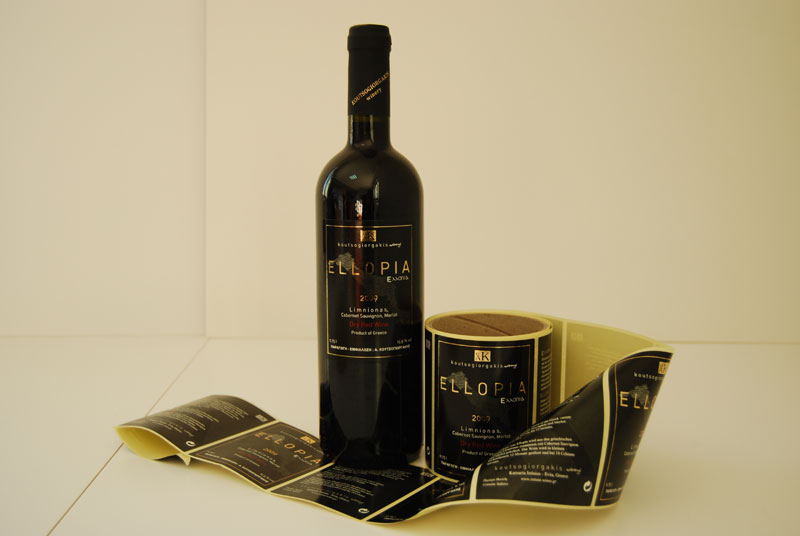 Θερμικό χαρτί (thermal paper)
Πρόκειται για ένα ειδικό χαρτί το οποίο είναι επιχρισμένο με μία ουσία η οποία αλλάζει χρώμα όταν εκτίθεται σε θερμότητα.
Η ουσία αυτή είναι μία χρωστική (fluoran leuco dye) που αναμειγνύεται με οκταντέκυλφωσφονικά οξέα. 
Όταν η θερμοκρασία ξεπερνά το σημείο τήξης η χρωστική αντιδρά με το οξύ και χρωματίζεται. 
Συνήθως, η χρωστική αποκτά ένα μαύρο χρώμα όταν θερμαίνεται, μπορεί όμως και μπλε ή κόκκινο. 
Χρησιμοποιείται σε θερμικούς εκτυπωτές. Βρίσκει εφαρμογές σε χαρτί που προορίζεται για μηχανήματα atm, fax και μηχανές προτεραιότητας. Συνήθως διατίθεται σε ρολά. Τα ρολά atm ενδέχεται να είναι ακόμη και χαρτί γραφής. Το βάρος του χαρτιού των ρολών αυτών ποικίλλει.
Συνήθως διατίθεται σε βάρη που κυμαίνονται από 55 - 100 g/m2.
Στα ρολά αυτά όπως φαίνεται και στο σχήμα υπάρχει μία μαύρη ένδειξη (black dot) που συμβάλει στο να κόβονται οι αποδείξεις σε σταθερό μήκος.
Το χαρτί αυτό είναι κατάλληλο για εκτύπωση π.χ. διαφημίσεων
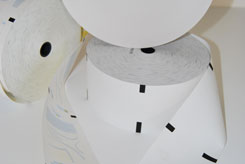 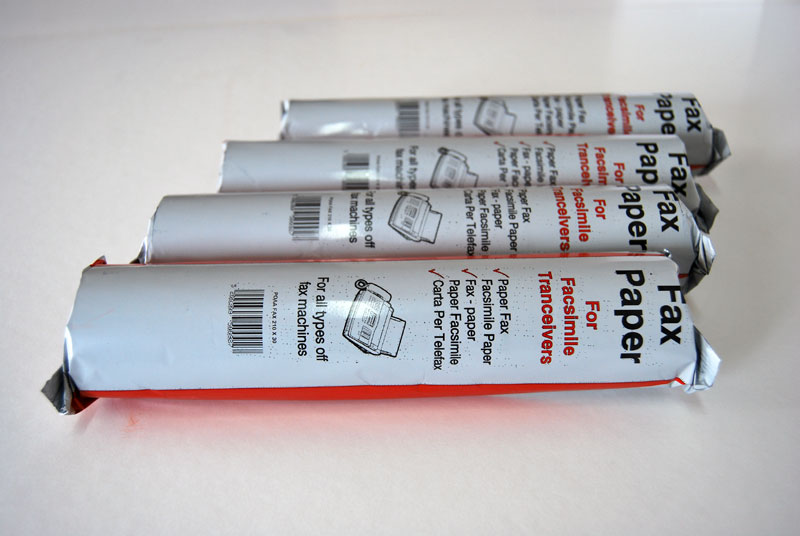 Glassine: το αποκαλούμε ριζόχαρτο αλλού γλασέ
Είναι ένα πολύ λεπτό και απαλό χαρτί ανθεκτικό στον αέρα και το νερό, έχει ουδέτερο pH, έχει υποστεί επεξεργασία στην υπερκαλάνδρα. 
Χρησιμοποιείται στην βιβλιοδεσία ως προστατευτικό χαρτί (π.χ. μεταξύ φωτογραφιών), στην συλλογή γραμματοσήμων, στη χημεία ως χαρτί ζύγισης, ως μέσο στην μεταφορά φαρμάκων, στην συσκευασία τροφίμων που είναι σημαντική η διαφύλαξη του φυσικού αρώματός τους κ.α.
Έχει αντοχή στα λίπη και χρησιμοποιείται ως χαρτί βάσης για την παραγωγή λαδόκολλας (greaseproof paper).
Περγαμηνή
Ειδικό χαρτί με ιδιαίτερη υφή περγαμηνής, το οποίο είναι διαθέσιμο σε  χρώματα.
Δεν σχετίζεται με την αρχαία περγαμηνή.
Κατάλληλο για χρήση με εκτυπωτές inkjet και Laser καθώς και για εκτυπωτικές μηχανές οffset.
Ιδανικό για εκτυπώσεις διπλωμάτων, παρουσιάσεων, καταλόγων menu κλπ.
Πάχος χαρτιού από 18-180 gr/m2.
Υδατογραφημένο χαρτί
Υδατογραφημένο: Χαρτί που έχει υδατόσημα υποδηλώνοντας την ταυτότητα του χαρτιού.
Τα υδατόσημα δεν μπορούν να απομακρυνθούν χωρίς την καταστροφή του χαρτιού.
Ουσιαστικά, πρόκειται για σκόπιμη, τοπική διακύμανση του πάχους του χαρτιού, που δημιουργείται κατά την παρασκευή του.
Τα χαρτονομίσματα είναι εφοδιασμένα με υδατόσημα. Χρησιμοποιούνται σε επιστολόχαρτα.
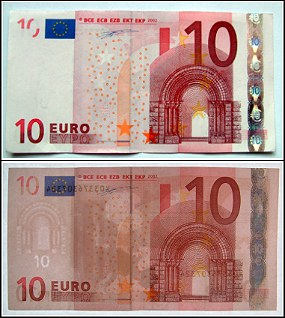 Αυτοαντιγραφικό χαρτί(carbonless copy paper)
Πρόκειται για χαρτί επικαλυμμένο με ειδικές χημικές ουσίες, που αντιδρά στην πίεση της γραφίδας κατά την γραφή, παρέχοντας αντίγραφα χωρίς την χρήση carbon.
Χαρακτηρίζεται ως χημικό χαρτί και παρασκευάστηκε με κίνητρο την αναγκαιότητα αποφυγής της τοξικότητας των carbon papers.
Πιστεύεται όμως ότι και αυτά τα χαρτιά προκαλούν προβλήματα υγείας από την παρατεταμένη χρήση τους.
Χαρτιά πυκνωτών
Τα χαρτιά πυκνωτών είναι εξαιρετικά λεπτά χαρτιά (0.006-0.020 mm) που χρησιμοποιούνται για την κατασκευή του διηλεκτρικού των πυκνωτών.
Οι ίνες που χρησιμοποιούνται για την κατασκευή αυτών των χαρτιών υποβάλλονται σε εξευγενισμό υψηλού βαθμού, ώστε η πορώδης υφή του φύλλου να μειωθεί στο ελάχιστο δυνατό.
Σημαντικό είναι να μην υπάρχουν προσμίξεις μετάλλων στο χαρτί.
To χαρτί αυτό έχει πολύ υψηλή μηχανική και διηλεκτρική αντοχή.
Ένας άλλος τύπος πυκνωτή χάρτου, είναι με επιμεταλλωμένο χαρτί όπου η μεταλλική επίστρωση αποτελεί τον οπλισμό του πυκνωτή.
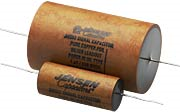 Χαρτιά και χαρτόνια kraft
Το χαρτί βάσης του γυαλόχαρτου είναι χαρτί kraft. Χρησιμοποιείται επίσης ως χαρτί για τσιμεντόσακους.
Με μια ειδική μέθοδο παραγωγής (fourdrinier kraft) οι ίνες του χαρτοπολτού προσανατολίζονται και προς τις δύο κατευθύνσεις δημιουργώντας ένα χαρτί ανθεκτικό στο σχίσιμο. 
Αντίθετα, το χαρτί kraft που παράγεται σε κυλίνδρους (cylinder kraft) είναι ανθεκτικό στη μία μόνο κατεύθυνση.
Συνήθως τα χαρτιά και χαρτόνια kraft δεν περιέχουν μέσα πλήρωσης, κολλαρίζονται σε σχετικά υψηλό βαθμό, είναι σχεδόν πάντα αδιαφανή και έχουν υποστεί στίλβωση από την μία πλευρά. 
Κατά κανόνα φέρουν εμφανείς ραβδώσεις.
Χρησιμεύουν πέρα από τις εφαρμογές που είδαμε στον παραπάνω πίνακα ως μονωτικά για ηλεκτροτεχνικές χρήσεις. 
Στην διάκριση αυτή υπάγονται τα χαρτιά πυκνωτών και καλωδίων, όπου θα αναφερθούμε εν συντομία στην ειδική κατηγορία χαρτιών.
Χαρτιά καλωδίων
Τα χαρτιά καλωδίων προορίζονται για την μόνωση των ηλεκτρικών καλωδίων των πηνίων μετασχηματιστών ή χρησιμοποιούνται ως μονωτικά για άλλες ηλεκτροτεχνικές χρήσεις.
Τα χαρτιά αυτά πρέπει να έχουν εξαιρετικές μονωτικές ιδιότητες και γι αυτό να είναι απαλλαγμένα από προσμίξεις μετάλλων, οξέα και κάθε ηλεκτραγωγό πρόσμιξη.
Το τσιγαρόχαρτο μπορεί να είναι εμποτισμένο ή όχι.
Χαρτί διήθησης (Filter paper)
Χρησιμοποιείται κατά κόρον στα εργαστήρια χημείας.
Ο πολτός που θα χρησιμοποιηθεί στα φίλτρα πρέπει να είναι καθαρός, απαλλαγμένος χλωρίου, μικρής τέφρας και ουδέτερου pH.
Υπάρχει ένας σημαντικός αριθμός διαφορετικών φίλτρων που πληρούν όλες τις απαιτήσεις που μπορεί να υπάρχουν.
 Αξίζει να σημειωθεί ότι πλέον χρησιμοποιούνται σύγχρονες τεχνολογίες και μοντέρνα υλικά στην παραγωγή ορισμένων ειδών φίλτρων.
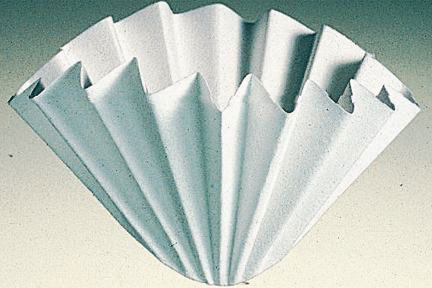 neochemist.com
Χαρτί εμποτισμού (Impregnation paper)
Παράγεται από την καλύτερη ποιότητα πολτού και δίνει άριστα αποτελέσματα με οποιαδήποτε εκτυπωτική μέθοδο (όφσετ, μεταξοτυπία κ.α.).
Χρησιμοποιείται κατά τη διάρκεια προώθησης αρωμάτων, δηλαδή στην επιφάνειά του ψεκάζεται άρωμα.
Το βάρος τους κυμαίνεται από 250 έως 350 g/m2 και το πάχος του από 0.6 έως 0.8 mm. Κατάλληλα ως αποσμητικά χώρων π.χ. δωμάτια, παπούτσι-ράφια, μπάνιο, κλπ. με βάρος 470 g/m2 και πάχος 1.2 mm. Επίσης, χρησιμοποιούνται ως σκωροκτόνα με βάρος 150 g/m2 και πάχος 0.3 mm.
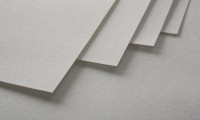 Στυπόχαρτο
Το στυπόχαρτο είναι το πρώτο χαρτί που μπορεί να παρασκευαστεί. Αποτελείται από σκέτη μόνο κυτταρίνη. 
Είναι απορροφητικότατο και καθόλου ανθεκτικό στις καταπονήσεις. 
Χρησιμοποιούνταν παλαιότερα για να συλλέξουν το περίσσευμα του μελανιού από ένα χαρτί όταν ακόμα έγραφαν με μελάνι και πέννα.
Χαρτί υγιεινής και καθαριότητας(hygienic papers)
Πρόκειται για δεσμίδες ή ρόλους χαρτιού υγιεινής κατάλληλους για την ατομική υγιεινή, την απορρόφηση υγρών ή/και τον καθαρισμό ακάθαρτων επιφανειών (π.χ. χαρτομάντιλα, χαρτί υγείας, χαρτοπετσέτες, πάνες, στολές χειρουργείου και σεντόνια νοσοκομείου κ.α.)
Το προϊόν αυτό κατά κανόνα συνίσταται σε κρεπαρισμένο ή διογκωμένο χαρτί σε απλά ή πολλαπλά φύλλα.
Το περιεχόμενο σε ίνες του προϊόντος πρέπει να είναι τουλάχιστο 90 %. Οι ίνες είναι χημικής ή ανάμικτης χαρτόμαζας. Απαραίτητα χαρακτηριστικά τους είναι η απορροφητικότητα και η αντοχή στην χρήση.
Εξαιρούνται από την κατηγορία αυτή λαμιναρισμένα προϊόντα χαρτιού και υγρά πετσετάκια
Βιβλιογραφία
Ελληνική
Βρούσαλης Π., Χαρτί, Έκδοση AG
Καρακασίδης Γ.Ν., Υλικά Ι, Τμήμα Τεχνολογίας Γραφικών Τεχνών, ΤΕΙ Αθήνας, 1997.
Καρακασίδης Γ.Ν., Εργαστηριακές Ασκήσεις Υλικών Ι, Τμήμα Τεχνολογίας Γραφικών Τεχνών, ΤΕΙ Αθήνας, 1997.
Μπλούκας Ι., Συσκευασία Τροφίμων, Εκδόσεις Σταμούλη, 2004.
Παπαδάκης Σ., Συσκευασία Τροφίμων, Εκδόσεις Τζιόλα, 2010. 
Τσάτσης Δ. Ε., Ανάλυση περιβαλλοντικών επιπτώσεων ανακυκλωμένου χαρτιού συσκευασίας (και διαχείριση ενέργειας και αποβλήτων), Διπλωματική Εργασία, Ε.Μ.Π., Αθήνα, 2008.
Φιλιππακοπούλου Θ., Μελέτη Λεύκανσης Απομελανωμένου Παλαιόχαρτου Εφημερίδων και Περιοδικών. Διδακτορική Διατριβή, Ε.Μ.Π., Αθήνα, 2007.
Βιβλιογραφία
Σύνδεσμοι 
Χαρτόνια chromolux
gruppocordenons.com
Paperindex, Pulp & Paper Glossary
zanders.de
electronicslab.eu, Πυκνωτής
bizdim.gr, Τεχνολογία των Εκτυπώσεων, Κυτοποιία
chinabestway.net, Paper products
Τέλος Ενότητας
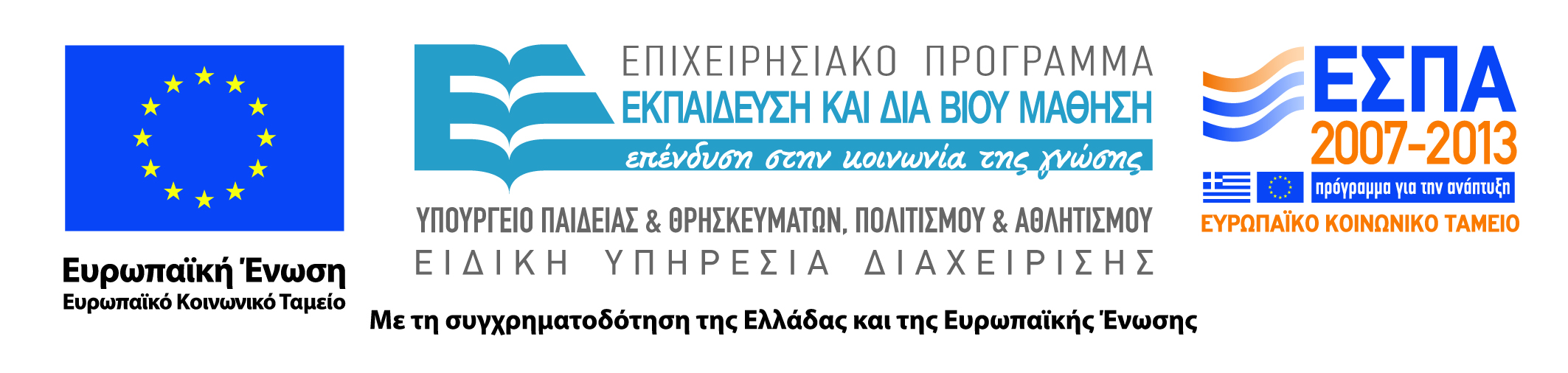 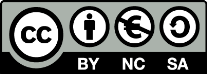 Σημειώματα
Σημείωμα Αναφοράς
Copyright Τεχνολογικό Εκπαιδευτικό Ίδρυμα Αθήνας, Βασιλική Μπέλεση 2014. Βασιλική Μπέλεση . «Εκτυπωτικά Υποστρώματα (Θ). Ενότητα 8: Είδη χαρτιού». Έκδοση: 1.0. Αθήνα 2014. Διαθέσιμο από τη δικτυακή διεύθυνση: ocp.teiath.gr.
Σημείωμα Αδειοδότησης
Το παρόν υλικό διατίθεται με τους όρους της άδειας χρήσης Creative Commons Αναφορά, Μη Εμπορική Χρήση Παρόμοια Διανομή 4.0 [1] ή μεταγενέστερη, Διεθνής Έκδοση.   Εξαιρούνται τα αυτοτελή έργα τρίτων π.χ. φωτογραφίες, διαγράμματα κ.λ.π., τα οποία εμπεριέχονται σε αυτό. Οι όροι χρήσης των έργων τρίτων επεξηγούνται στη διαφάνεια  «Επεξήγηση όρων χρήσης έργων τρίτων». 
Τα έργα για τα οποία έχει ζητηθεί άδεια  αναφέρονται στο «Σημείωμα  Χρήσης Έργων Τρίτων».
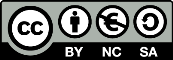 [1] http://creativecommons.org/licenses/by-nc-sa/4.0/ 
Ως Μη Εμπορική ορίζεται η χρήση:
που δεν περιλαμβάνει άμεσο ή έμμεσο οικονομικό όφελος από την χρήση του έργου, για το διανομέα του έργου και αδειοδόχο
που δεν περιλαμβάνει οικονομική συναλλαγή ως προϋπόθεση για τη χρήση ή πρόσβαση στο έργο
που δεν προσπορίζει στο διανομέα του έργου και αδειοδόχο έμμεσο οικονομικό όφελος (π.χ. διαφημίσεις) από την προβολή του έργου σε διαδικτυακό τόπο
Ο δικαιούχος μπορεί να παρέχει στον αδειοδόχο ξεχωριστή άδεια να χρησιμοποιεί το έργο για εμπορική χρήση, εφόσον αυτό του ζητηθεί.
Επεξήγηση όρων χρήσης έργων τρίτων
Δεν επιτρέπεται η επαναχρησιμοποίηση του έργου, παρά μόνο εάν ζητηθεί εκ νέου άδεια από το δημιουργό.
©
διαθέσιμο με άδεια CC-BY
Επιτρέπεται η επαναχρησιμοποίηση του έργου και η δημιουργία παραγώγων αυτού με απλή αναφορά του δημιουργού.
διαθέσιμο με άδεια CC-BY-SA
Επιτρέπεται η επαναχρησιμοποίηση του έργου με αναφορά του δημιουργού, και διάθεση του έργου ή του παράγωγου αυτού με την ίδια άδεια.
διαθέσιμο με άδεια CC-BY-ND
Επιτρέπεται η επαναχρησιμοποίηση του έργου με αναφορά του δημιουργού. 
Δεν επιτρέπεται η δημιουργία παραγώγων του έργου.
διαθέσιμο με άδεια CC-BY-NC
Επιτρέπεται η επαναχρησιμοποίηση του έργου με αναφορά του δημιουργού. 
Δεν επιτρέπεται η εμπορική χρήση του έργου.
Επιτρέπεται η επαναχρησιμοποίηση του έργου με αναφορά του δημιουργού
και διάθεση του έργου ή του παράγωγου αυτού με την ίδια άδεια.
Δεν επιτρέπεται η εμπορική χρήση του έργου.
διαθέσιμο με άδεια CC-BY-NC-SA
διαθέσιμο με άδεια CC-BY-NC-ND
Επιτρέπεται η επαναχρησιμοποίηση του έργου με αναφορά του δημιουργού.
Δεν επιτρέπεται η εμπορική χρήση του έργου και η δημιουργία παραγώγων του.
διαθέσιμο με άδεια 
CC0 Public Domain
Επιτρέπεται η επαναχρησιμοποίηση του έργου, η δημιουργία παραγώγων αυτού και η εμπορική του χρήση, χωρίς αναφορά του δημιουργού.
Επιτρέπεται η επαναχρησιμοποίηση του έργου, η δημιουργία παραγώγων αυτού και η εμπορική του χρήση, χωρίς αναφορά του δημιουργού.
διαθέσιμο ως κοινό κτήμα
χωρίς σήμανση
Συνήθως δεν επιτρέπεται η επαναχρησιμοποίηση του έργου.
63
Σημείωμα Χρήσης Έργων Τρίτων 1/2
Βρούσαλης Π., Χαρτί, Έκδοση AG
Καρακασίδης Γ.Ν., Υλικά Ι, Τμήμα Τεχνολογίας Γραφικών Τεχνών, ΤΕΙ Αθήνας, 1997.
Καρακασίδης Γ.Ν., Εργαστηριακές Ασκήσεις Υλικών Ι, Τμήμα Τεχνολογίας Γραφικών Τεχνών, ΤΕΙ Αθήνας, 1997.
Μπλούκας Ι., Συσκευασία Τροφίμων, Εκδόσεις Σταμούλη, 2004.
Παπαδάκης Σ., Συσκευασία Τροφίμων, Εκδόσεις Τζιόλα, 2010. 
Τσάτσης Δ. Ε., Ανάλυση περιβαλλοντικών επιπτώσεων ανακυκλωμένου χαρτιού συσκευασίας (και διαχείριση ενέργειας και αποβλήτων), Διπλωματική Εργασία, Ε.Μ.Π., Αθήνα, 2008.
Φιλιππακοπούλου Θ., Μελέτη Λεύκανσης Απομελανωμένου Παλαιόχαρτου Εφημερίδων και Περιοδικών. Διδακτορική Διατριβή, Ε.Μ.Π., Αθήνα, 2007.
Σημείωμα Χρήσης Έργων Τρίτων 2/2
Σύνδεσμοι 
Χαρτόνια chromolux
gruppocordenons.com
Paperindex, Pulp & Paper Glossary
zanders.de
electronicslab.eu, Πυκνωτής
bizdim.gr, Τεχνολογία των Εκτυπώσεων, Κυτοποιία
chinabestway.net, Paper products
Διατήρηση Σημειωμάτων
Οποιαδήποτε αναπαραγωγή ή διασκευή του υλικού θα πρέπει να συμπεριλαμβάνει:
το Σημείωμα Αναφοράς
το Σημείωμα Αδειοδότησης
τη δήλωση Διατήρησης Σημειωμάτων
το Σημείωμα Χρήσης Έργων Τρίτων (εφόσον υπάρχει)
μαζί με τους συνοδευόμενους υπερσυνδέσμους.
Χρηματοδότηση
Το παρόν εκπαιδευτικό υλικό έχει αναπτυχθεί στo πλαίσιo του εκπαιδευτικού έργου του διδάσκοντα.
Το έργο «Ανοικτά Ακαδημαϊκά Μαθήματα στο Πανεπιστήμιο Αθηνών» έχει χρηματοδοτήσει μόνο την αναδιαμόρφωση του εκπαιδευτικού υλικού. 
Το έργο υλοποιείται στο πλαίσιο του Επιχειρησιακού Προγράμματος «Εκπαίδευση και Δια Βίου Μάθηση» και συγχρηματοδοτείται από την Ευρωπαϊκή Ένωση (Ευρωπαϊκό Κοινωνικό Ταμείο) και από εθνικούς πόρους.
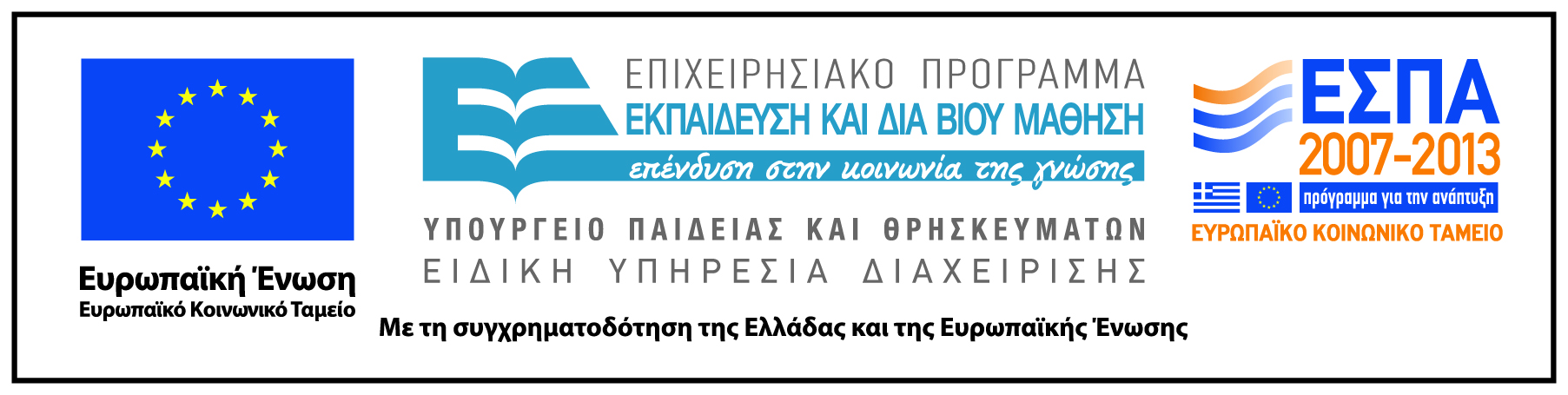